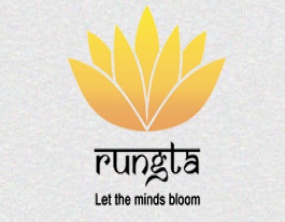 RUNGTA COLLEGE OF DENTAL SCIENCES & RESEARCH
DISASTER MANAGEMENT (PART-1)
DEPARTMENT OF PUBLIC HEALTH DENTISTRY
1
Specific learning Objectives
At the end of this presentation the learner is expected to know ;
CONTENTS
Introduction

Definition

Types of disaster

Role of dentist in mass disaster

Various methods in dental identification 

Summary
3
Disaster:  “Any  occurrence  that  causes  damage,  ecological disruption,  loss of  human  life  or  deterioration  of health  services  on  a  scale  sufficient  to  warrant  an  extraordinary  response from  outside  the  affected  community  or  area.”                                        (WHO   1998)
.
Mass disaster :

  An  unanticipated  and  unexpected  event of  calamitous  proportion  that  causes widespread  injury  or  death.
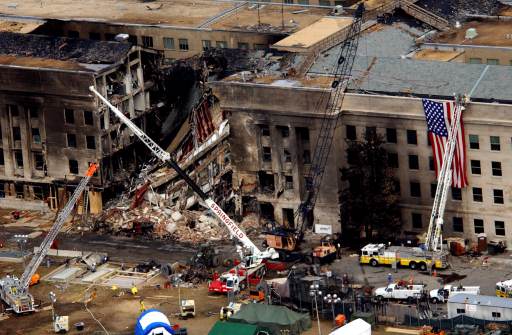 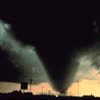 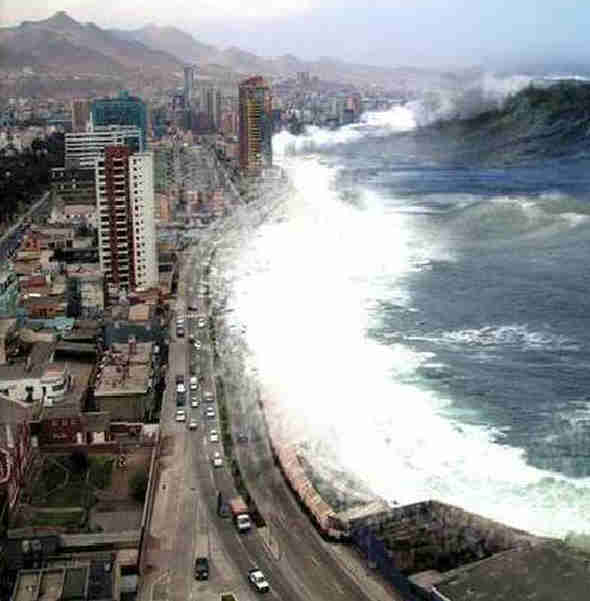 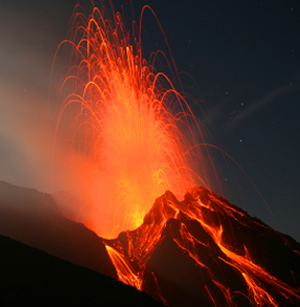 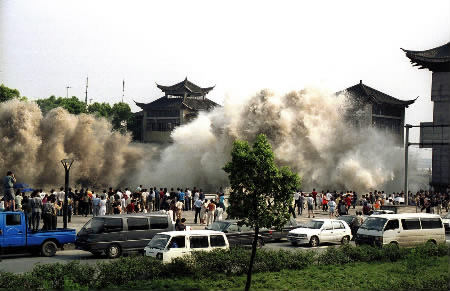 Hazardous Geophysical event e.g. Earthquake
Pop’n Vulnerable to human or economic loss
DEGG’S   MODEL  1992
DISASTER
MASS DISASTER
OPEN  ENDED
HUMAN  MADE
NATURAL
CLOSE ENDED
Hydro-meteorological
Geophysical
Hydro-Meteorological
Caused  by  running  water  and  its  processes  and  weather  patterns
Geophysical
Caused  By  Earth’s  processes:
Two  types:
Internal  processes
        :Tectonic
External  processes
        : Geomorphological
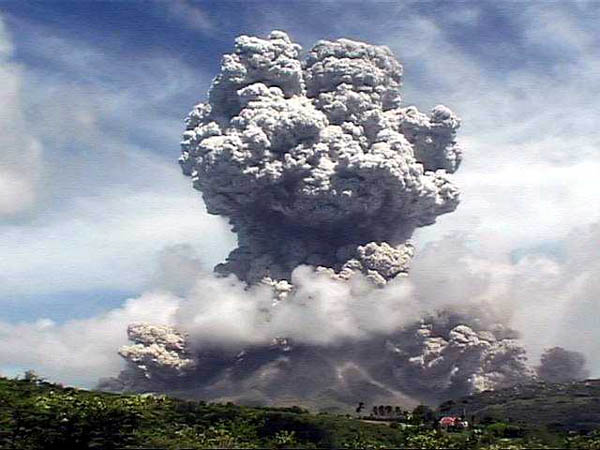 DISASTER 
MANAGEMENT
ROLE  OF  DENTISTS
Dentists  could  supply  reinforcement  related  to  their background :

 Training

 Manual  Dexterity

 Experience  in  management  of  various
  conditions  as--
•  Shock

•  Debridement 

•  Suturing 

•  Reduction and immobilisation of fractures

•  Control of pain

•  Control of infection
Additional functions - dentists
• First Aid

• Early management of chest wounds

• Preparation of casualties for movement

• Assistance in general surgical procedures
The Dental  Team  consists  of  a –-


** GO TEAM   and  a

** SUPPORT  TEAM
THE   TEAM    OF   DENTISTS
GO TEAM—

 Is a small group of dentists with experience. 

Forensic Odontology and Mass Casualty Management.
They  can  be  rapidly  deployed to  assess  the  situation  
assist  local  agencies  in  the initial  response  to  the  disaster incident.
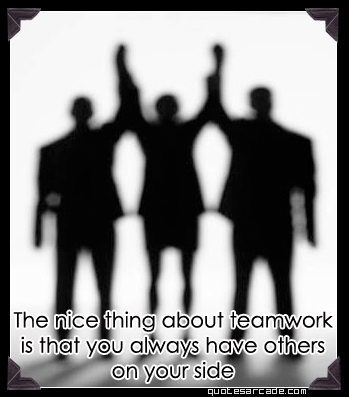 THE NICE THING ABOUT TEAMWORK IS THAT U ALWAYS HAVE SOMEONE BY UR SIDE
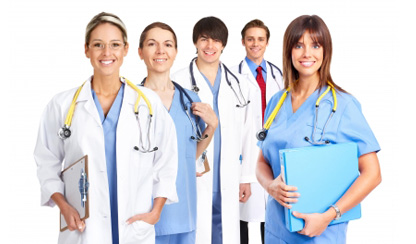 The "Go Team" is comprised of :
 A Team Leader; 
 An Assistant Team Leader(s);
 Section Leader(s)
They  deal  with  post  mortem (after death),         ante  mortem (before death) 

And computer  management  analysis (comparing  ante  & post  mortem  records).

The  individual  "Go Team"  member  when  deployed  is  committed  to  the incident  for  its  entirety  or  at  least  14 days.
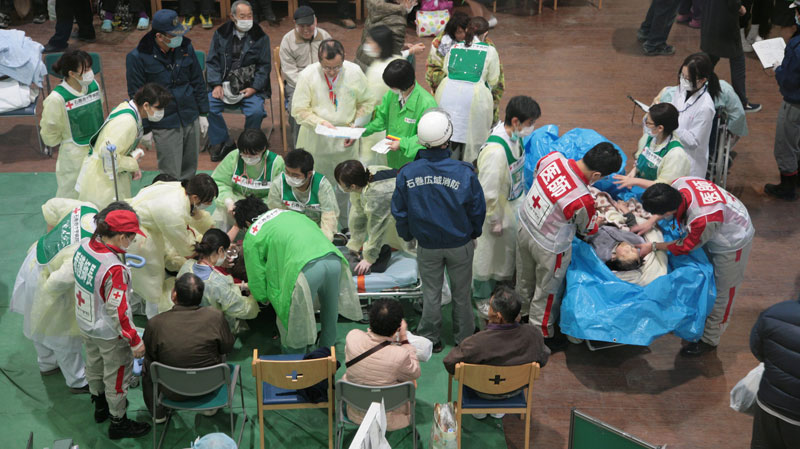 The "Support Team" consists of :

 A  group  of  dentists,  hygienists and/or  dental  assistants  who  may or  may  not  have  had  previous experience
The Support Team members will be assigned to a specific section like

 post mortem, ante mortem and/or computers by the appropriate Team Leader.
IDENTIFICATION    OF  VICTIMS
The  Identification  of  large  no.  of  casualties  in  mass  disasters  are

Dental  identification  can  be  so  accurate.
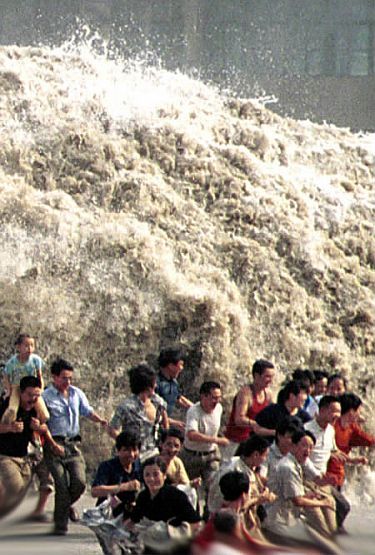 Tsunami
In Thailand 
61% people were identified 
     using dental records
19% using finger prints
1.3% using DNA
0.3% from there personal effects
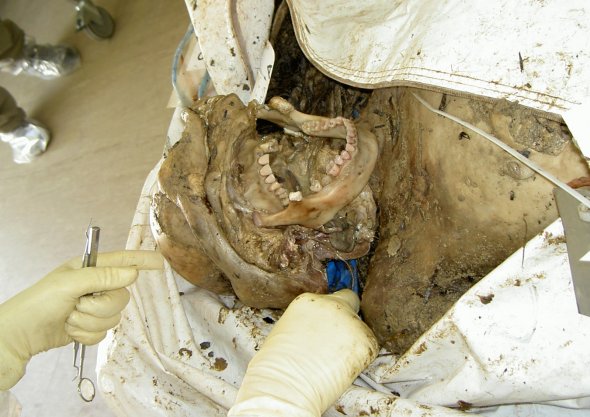 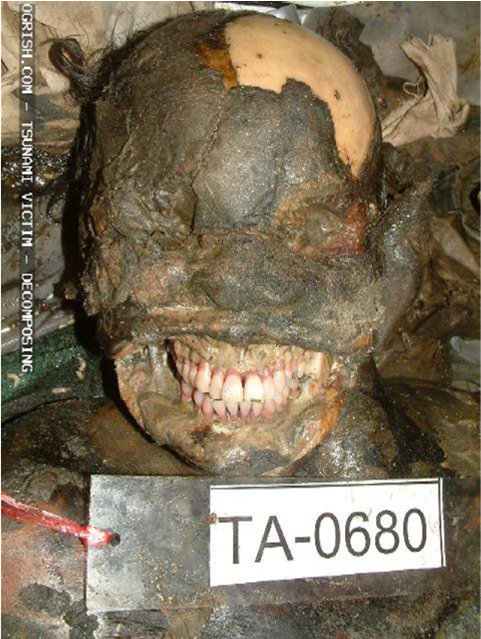 WTC  Attack  

Of the total death certificate issued 
645 people were identified using DNA
188 using dental records
71 using finger prints
19 from their personal effects
16 by photographs
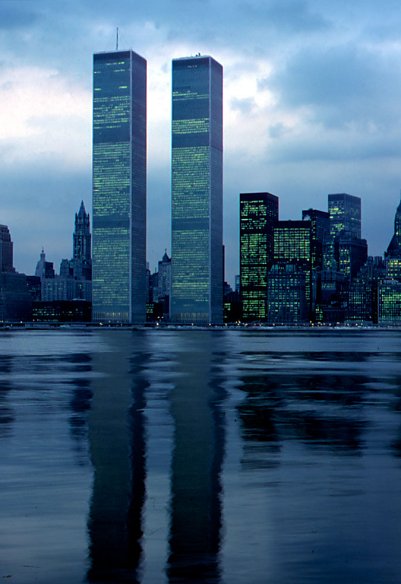 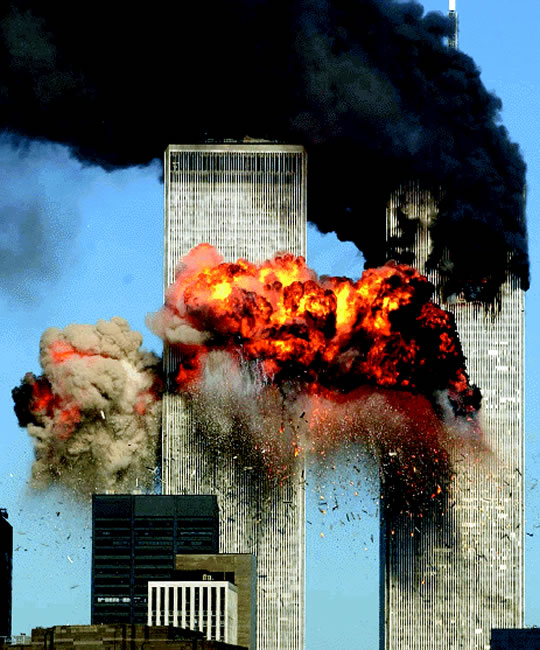 IDENTIFICATION
It consists of four main steps:

 Body tagging and bagging
 Finger printing
 Forensic pathology 
 Forensic dentistry.
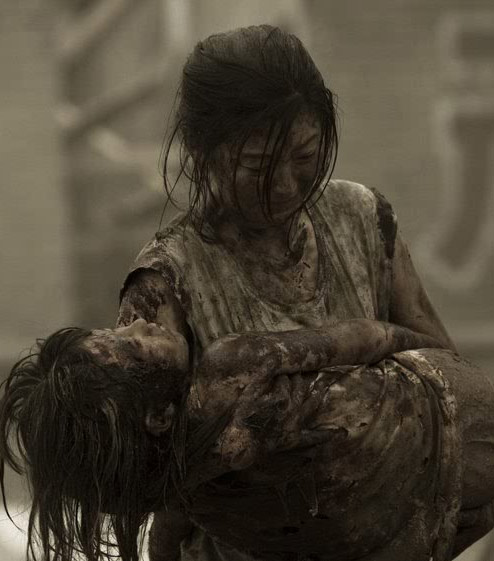 SUMMARY
Forensic dentistry plays a major role in body identification 

Worldwide agencies in the field of mass disaster

INDIA is lacking in this field

Need to implement various strategies regarding forensic dentistry
EXPECTED QUESTIONS
Describe the role of dentist in mass disaster (saq)
What are the various methods for disaster identification ( SAQ)
Bibliography
Textbook of Essentials of Preventive & Community Dentistry, by Soben Peter, 3rd Edition. Arya Publishers.
Community Dentistry, by Vimal Sikri,Poonam Sikri,  1st Edition,CBS Publishers.
Text book of Preventive & Social Medicine, by Gupta & Mahajan, 3rd Edition,Japee Publishers .
PARK’S Textbook of Prfeventive and Social Medicine ,by K. Park,17th Edition,Banarasidas Bhanot Publishers.
Textbook of Preventive and Community Dentistry,1st Edition, by S.S. Hiremath,Elsevier Publications.
THANK YOU